LOGO
Free
PPT Templates
Insert the Subtitle of Your Presentation
20XX
Lorem ipsum dolor sit amet, consectetuer dipiscing elit, sed diam nonummy
nibheuismod tincidunt ut laoreet dolore magna aliquam erat volutpat. Ut wisi enim ad minim veniam amet magna aliquam
CHASING DREAMS
Time ：20XX
Report ：freeppt7.com
PPT下载 http://www.freeppt7.com/xiazai/
Add title text
Add title text
Add title text
Add title text
Add title text
03
02
05
01
04
Sales summary plan
Sales summary plan
Sales summary plan
Sales summary plan
Sales summary plan
CONTENTS
01
Add title text
Lorem ipsum dolor sit amet, consectetuer dipiscing elit, sed diam 
nonummy nibheuismod tincidunt ut laoreet dolore magna aliquam erat volutpat. Ut wisi enim ad minim veniam
Add title text
Manager's year-end summary
Click here to add content, content to match the title. 

Click here to add content, content to match the title.
Click here to add content, content to match the title. 

Click here to add content, content to match the title.
Click here to add content, content to match the title. 

Click here to add content, content to match the title.
Add title text
Manager's year-end summary
Keyword
Click here to add text content, such as keywords, some brief introductions, etc.
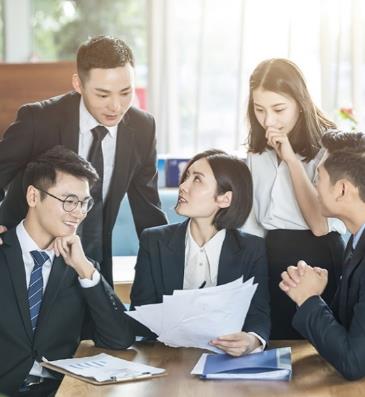 Add
Title
Keyword
Click here to add text content, such as keywords, some brief introductions, etc.
Keyword
Click here to add text content, such as keywords, some brief introductions, etc.
Add title text
Manager's year-end summary
Add title text
Click here to add content, content to match the title.
Add title text
Click here to add content, content to match the title.
Add title text
Manager's year-end summary
60%
80%
53%
Add title text
Add title text
Add title text
Click here to add text content, such as keywords, some brief introductions, etc.
Click here to add text content, such as keywords, some brief introductions, etc.
Click here to add text content, such as keywords, some brief introductions, etc.
Add title text
Manager's year-end summary
Add title text
Click here to add content, content to match the title.
Add title text
Add title text
We provide professional-quality free PowerPoint templates to help you with your business presentations - freeppt7.com
Click here to add content, content to match the title.
Add title text
Click here to add content, content to match the title.
Add title text
02
Add title text
Lorem ipsum dolor sit amet, consectetuer dipiscing elit, sed diam 
nonummy nibheuismod tincidunt ut laoreet dolore magna aliquam erat volutpat. Ut wisi enim ad minim veniam
Add title text
Manager's year-end summary
Add title text
Fill in the description
We provide professional-quality free PowerPoint templates to help you with your business presentations - freeppt7.com
Project
Project
Project
Project
Project
Project
Project
Project
Project
Add title text
Manager's year-end summary
Add title text
We provide professional-quality free PowerPoint templates to help you with your business presentations - freeppt7.com
22%
18%
Keyword
Keyword
Keyword
Keyword
Add title text
Add title text
Click here to add content, content to match the title.
Click here to add content, content to match the title.
Keyword
Keyword
Add title text
Manager's year-end summary
Add title text
Add title text
Add title text
Click here to add text content, such as keywords, some brief introductions, etc.
。
Click here to add text content, such as keywords, some brief introductions, etc.
。
Click here to add text content, such as keywords, some brief introductions, etc.
Add title text
Manager's year-end summary
Comparison with past performance and set goals
Add title text
Add title text
Click here to add content, content to match the title.
Click here to add content, content to match the title.
1-3Mth
6-12Mth
Figure 1. The team’s completion of goals throughout the year (January to March)
Figure 2. Personal goal completion throughout the year (June-December)
03
Add title text
Lorem ipsum dolor sit amet, consectetuer dipiscing elit, sed diam 
nonummy nibheuismod tincidunt ut laoreet dolore magna aliquam erat volutpat. Ut wisi enim ad minim veniam
[Speaker Notes: The template comes from: https://www.freeppt7.com/]
Add title text
Manager's year-end summary
Add title text
We provide professional-quality free PowerPoint templates to help you with your business presentations - freeppt7.com
4.4
20.4M
46.2M
Keyword
Keyword
19.6M
38.2M
Keyword
Keyword
Add title text
Manager's year-end summary
Add title text
Add title text
Add title text
Click here to add content, content to match the title.
Click here to add content, content to match the title.
Click here to add content, content to match the title.
Add
text
Add title text
Click here to add content, content to match the title.
Add title text
Manager's year-end summary
03
02
04
01
05
Add title text
Add title text
Add title text
Click here to add content, content to match the title ……
Click here to add content, content to match the title ……
Click here to add content, content to match the title ……
Add title text
Add title text
Click here to add content, content to match the title ……
Click here to add content, content to match the title ……
Add title text
Add title text
Manager's year-end summary
Click here to add content, content to match the title. Click here to add content, content to match the title.
Click here to add content, content to match the title. Click here to add content, content to match the title.
Click here to add content, content to match the title. Click here to add content, content to match the title.
Click here to add content, content to match the title. Click here to add content, content to match the title.
04
Add title text
Lorem ipsum dolor sit amet, consectetuer dipiscing elit, sed diam 
nonummy nibheuismod tincidunt ut laoreet dolore magna aliquam erat volutpat. Ut wisi enim ad minim veniam
Add title text
Manager's year-end summary
Add title text
Add title text
Add title text
Add title text
Add title text
Click here to add content, content to match the title ……
Click here to add content, content to match the title ……
Click here to add content, content to match the title ……
Click here to add content, content to match the title ……
Add title text
Manager's year-end summary
Add title text
Click here to add text content, such as keywords, some brief introductions, etc.
Add title text
Keyword
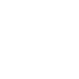 Click here to add text content, such as keywords, some brief introductions, etc.
Add title text
Click here to add text content, such as keywords, some brief introductions, etc.
Add title text
Manager's year-end summary
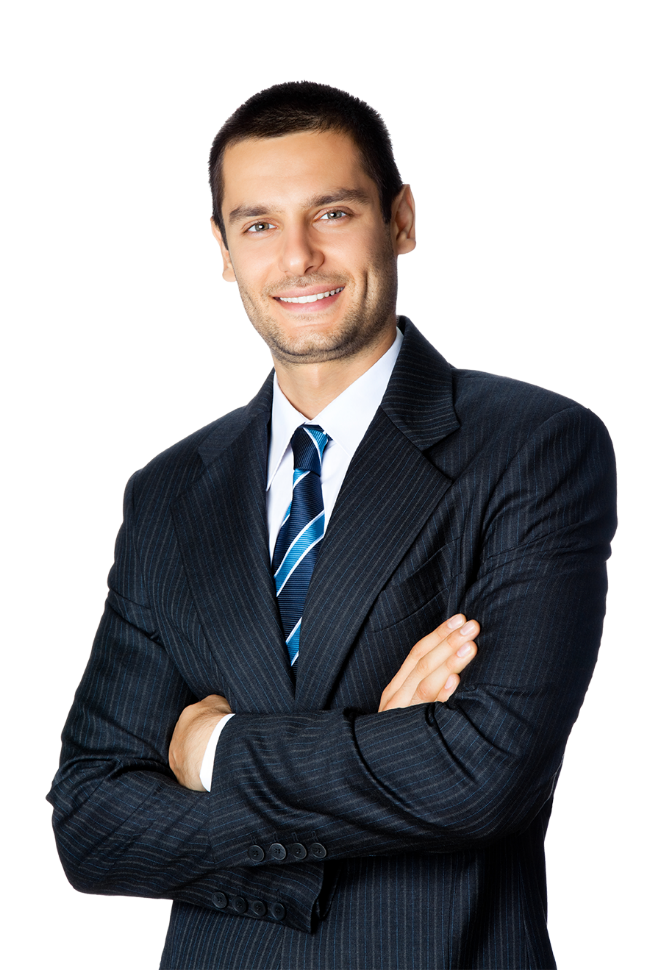 Keyword
Keyword
Click here to add content, content to match the title
Click here to add content, content to match the title
Click here to add content, content to match the title
Click here to add content, content to match the title
Click here to add content, content to match the title
Click here to add content, content to match the title
Click here to add content, content to match the title
Click here to add content, content to match the title
Add title text
Manager's year-end summary
1
4
Add title text
Add title text
2
5
Add title text
Add title text
3
6
Add title text
Add title text
Click here to add text content, such as keywords, some brief introductions, etc.
05
Add title text
Lorem ipsum dolor sit amet, consectetuer dipiscing elit, sed diam 
nonummy nibheuismod tincidunt ut laoreet dolore magna aliquam erat volutpat. Ut wisi enim ad minim veniam
Add title text
Manager's year-end summary
Add title text
Click here to add content, content to match the title.
Add title text
Add title text
Click here to add content, content to match the title.
Click here to add content, content to match the title.
Add title text
Click here to add content, content to match the title.
Add title text
Manager's year-end summary
Add title text
Add title text
Add title text
02
04
Click here to add content, content to match the title
Click here to add content, content to match the title
Click here to add content, content to match the title
01
03
05
Add title text
Add title text
Click here to add content, content to match the title
Click here to add content, content to match the title
Add title text
Manager's year-end summary
OPTION
OPTION
OPTION
OPTION
01
02
03
04
Add title text
Add title text
Add title text
Add title text
Click here to add content, content to match the title
Click here to add content, content to match the title
Click here to add content, content to match the title
Click here to add content, content to match the title
LOGO
THANK  YOU
20XX
Lorem ipsum dolor sit amet, consectetuer dipiscing elit, sed diam nonummy
nibheuismod tincidunt ut laoreet dolore magna aliquam erat volutpat. Ut wisi enim ad minim veniam amet magna aliquam
CHASING DREAMS
Time ：20XX
Report ：freeppt7.com
We respect your valuable time with freeppt7!
If you have any questions, please reach us
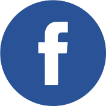 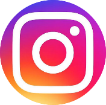 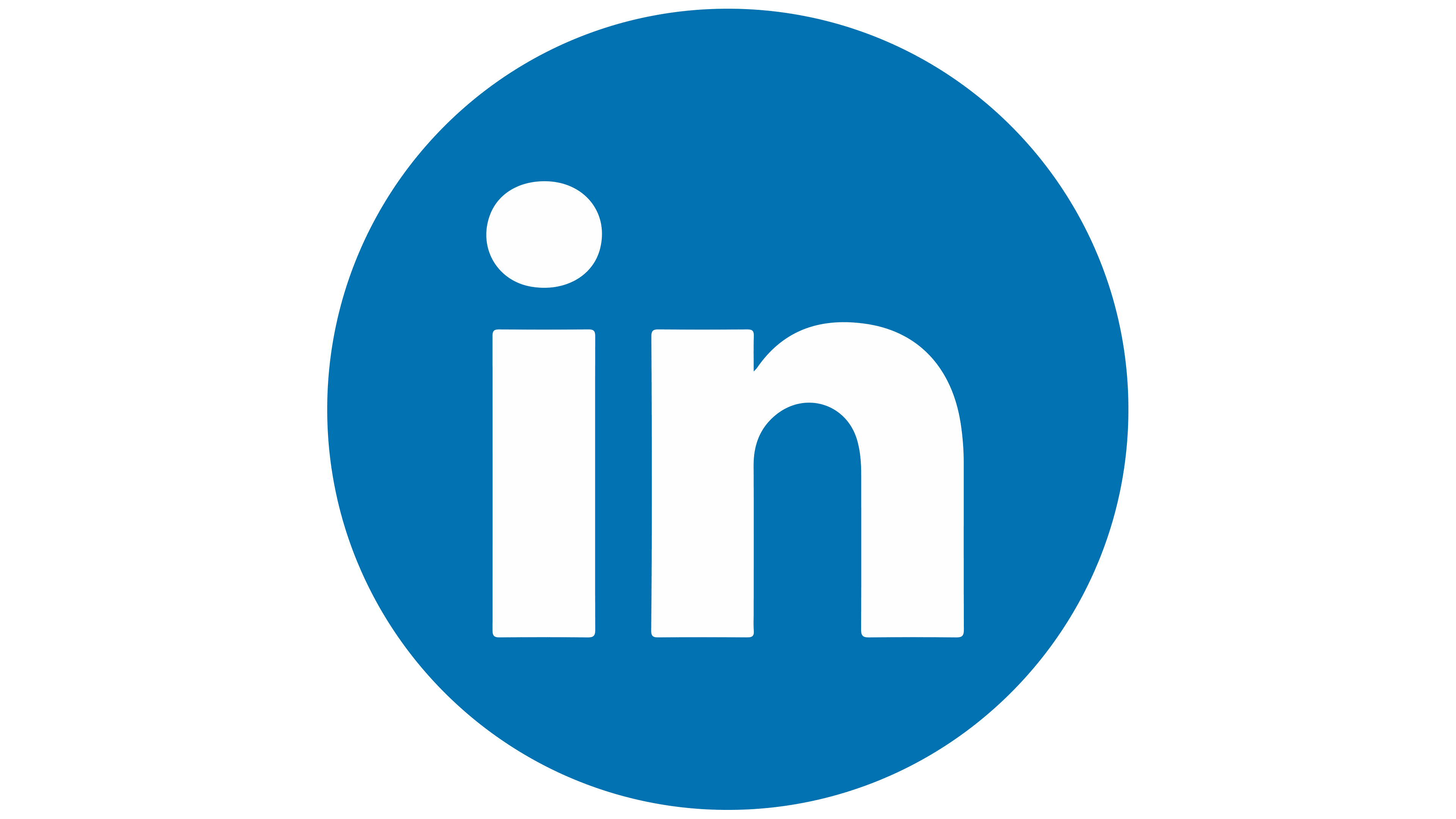 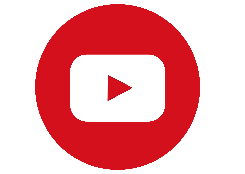 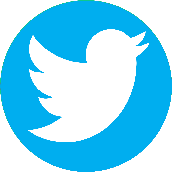 Do you have a design request, please visit our redesign page.
CREDIT: Freeppt7.com created this PowerPoint template.
Let this slide be kept for attribution.
www.freeppt7.com